PRESENTATION FOR CONVERSION FROM MS TO PhD PROGRAM
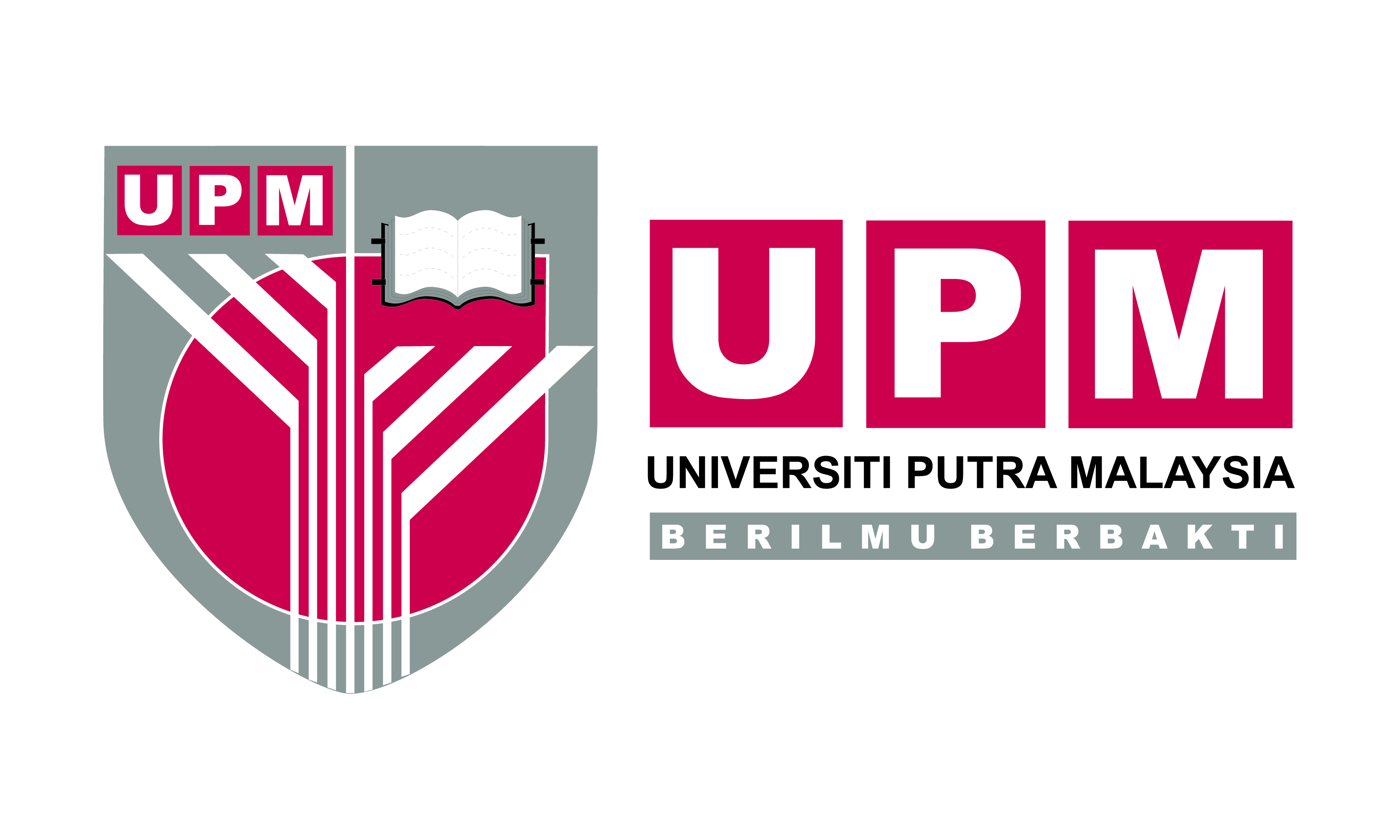 MS RESEARCH TITLE
Name:
Semester:
Program & Field of Study:
Supervisors:
INTRODUCTION (max 2 slides)
PROBLEM STATEMENT (max 2 slides)
MS RESEARCH OBJECTIVES (max 1 slide)
LITERATURE REVIEW (max 3 slides)
MATERIALS & METHODS (max 3 slides)
Overall Experimental Overview
Detailed methods
HIGHLIGHTS OF MS RESEARCH FINDINGS (max 6 slides)
Important results
Discussion / justification of the findings
SUMMARY OF MS RESEARCH FINDINGS (max 1 slide)
Conclusions of MS research 
Highlight the findings which can be further explored during PhD candidature
Recommendations for PhD research
ACHIEVEMENTS FROM MS RESEARCH  (max 1 slide)
% of research progress (based on MS objectives)
List of publications, awards, etc
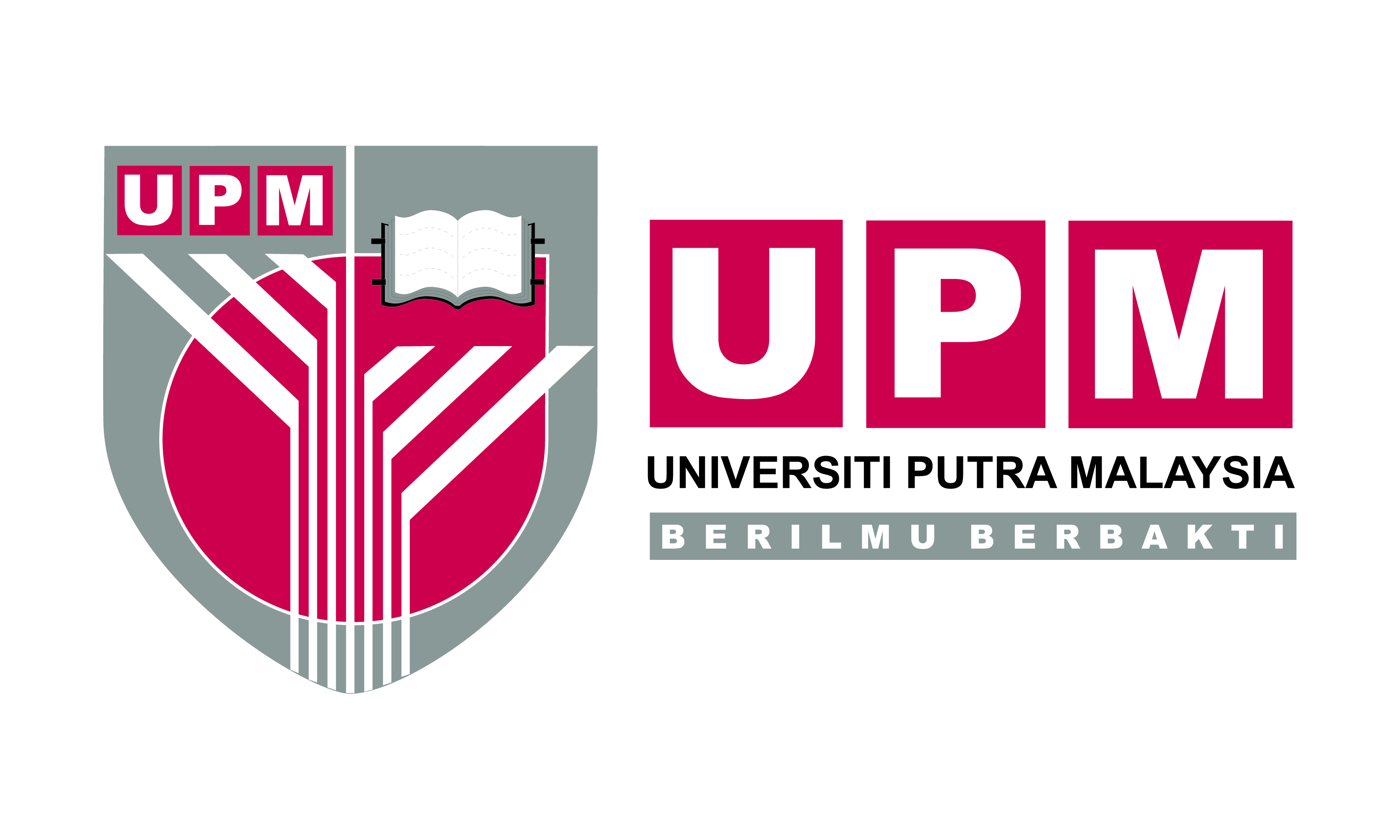 PhD RESEARCH PROPOSAL
TITLE
INTRODUCTION OF PhD RESEARCH (max 2 slides)
What do you want to study, and why? (based on findings from MS study)
The importance of continuing MS research
Problem statement for PhD research
PROPOSED OBJECTIVES FOR PhD RESEARCH
MS research objective
MS research objective
PhD research objective
PhD research objective

Note: Please list ALL of the objectives. There could be 2-3 objectives from MS research, and minimum of 2 additional objectives for newly proposed PhD research.
LITERATURE REVIEW FOR PhD RESEARCH(max 3 slides)
PROPOSED MATERIALS AND METHODS (max 3 slides)
Overall Experimental Overview (show clear correlation between MS and PhD study)
Detailed methods
EXPECTED OUTCOME
Expected outcome based on the objectives proposed
GANTT CHART (1 slide)
A complete gantt chart including the timeline of your MS and PhD study
Highlight how many months more are needed to complete your PhD study
STATEMENT OF JUSTIFICATION
Justification on why you should be supported for conversion